光学童（第一・第二）のご紹介
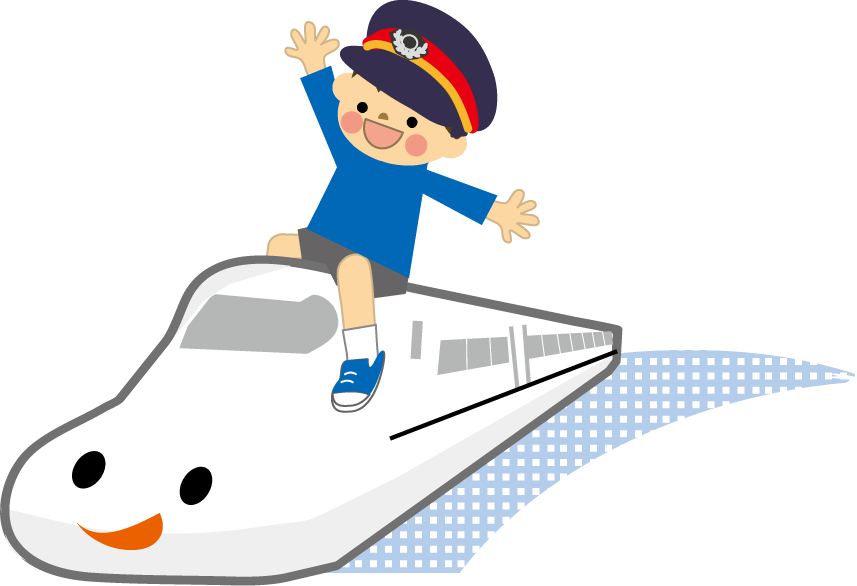 みんなが来るのを待ってま～す！
２０１１年１１月発行
概要
第一学童は、児童館併設です。学童のお部屋（育成室）の他に、幼児室、児童館、工作室、集会室、ホールなどがあります。第二学童は、２小校庭内にあります。学童のお部屋の隣には、広い厨房があります。
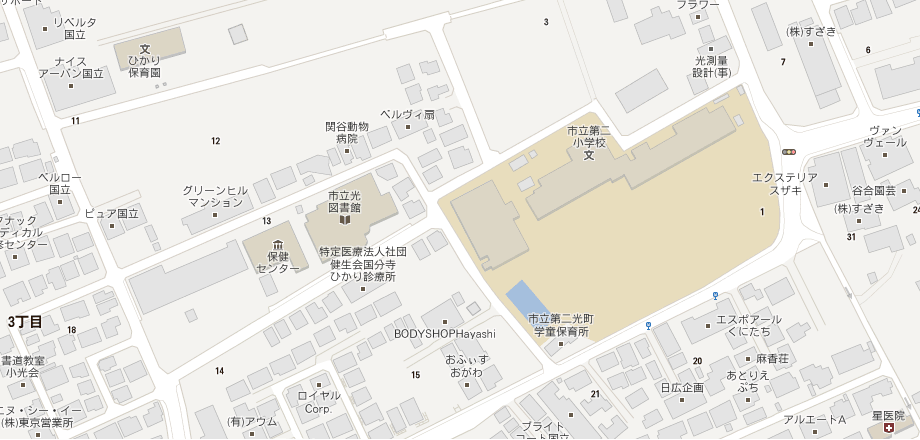 第一
第二
２つの学童の中間にある『わいわい公園』や、２小の校庭、児童館内のいろいろな施設で、学童保育以外のお友達ともいっぱい遊べます。
年間行事
4月
年３回
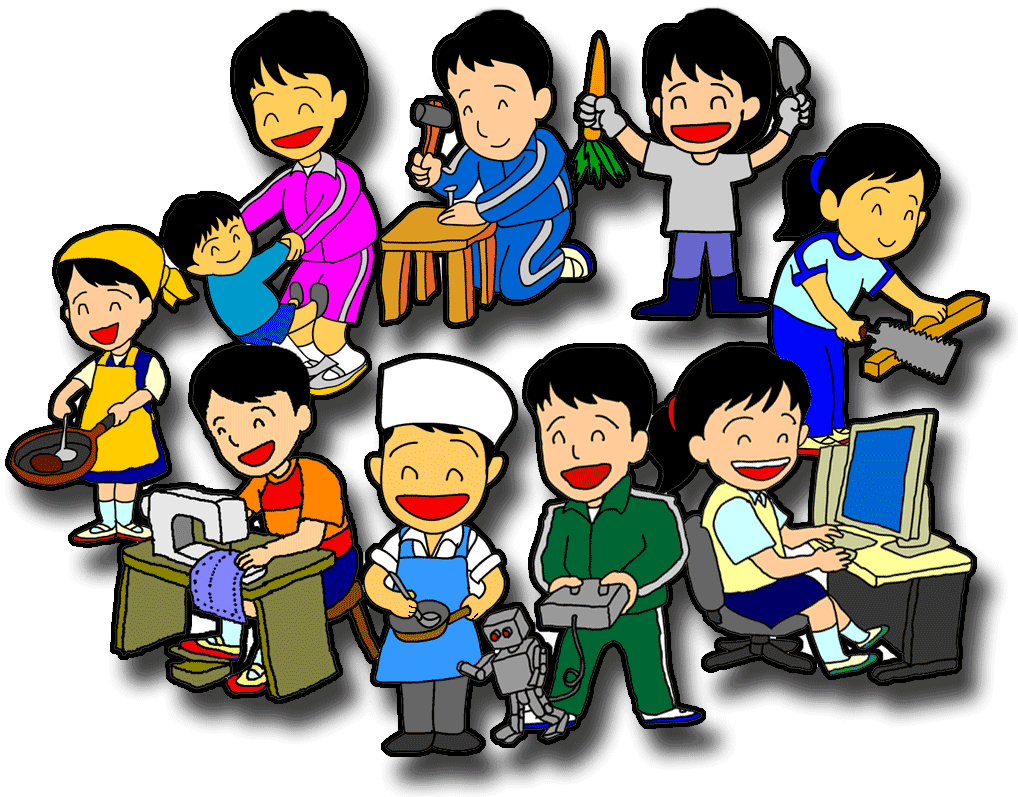 10月
3月
12月
他にも児童館主催イベントに参加できます。
　・かるた、百人一首　・手芸、工作　・料理教室　・縁日、きもだめし・・などなど
父母会・役員について
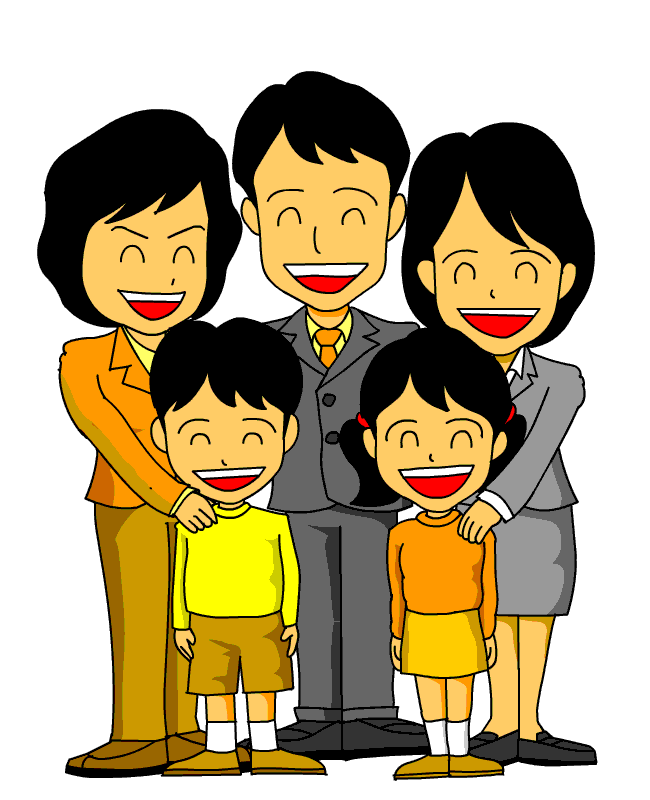